حَرْفُ المِيْمِ
-
أُسَمِّيْ الحَرفَ و أُلَوِّنُهُ :
م
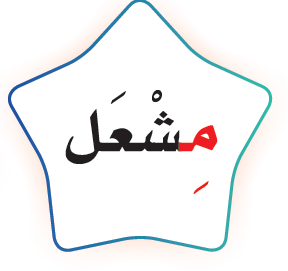 ألاحِظ الصُّوَر و أقْرَأ :
قَالَ فَوَّازٌ : 
أنا أحِبُّ أسْرَتِي : جَدِّيْ مِشعَلٌ و جَدَّتْي فَاطِمَةُ , أَبِيْ سَعْدٌ و أُمِّي مَرْيَمُ , أُخْتِي نُوْرَةُ و أَخِيْ يَاسِرٌ .
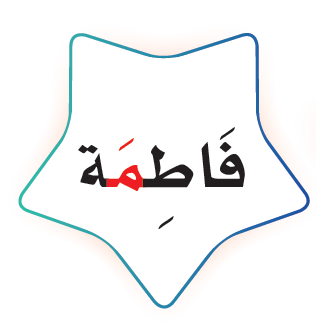 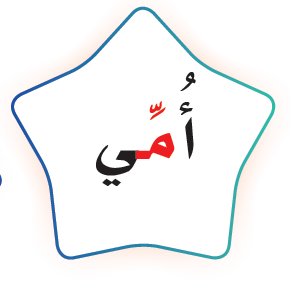 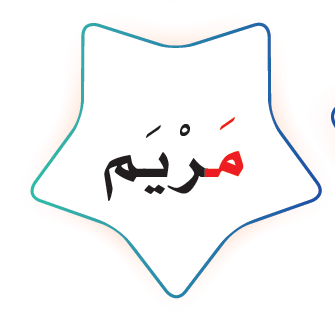 أقْرَأ الكَلِمَات ثمَّ أجرِّد الحَرِف:
مِشْعَل
فَاطِمَة
مُهَنَّد
مِـ
ـمَـ
مُـ
أُميِّز بَيِن الصَّوت القَصِيْر و الصَّوت الطَّويْل (المَدْ) :
صَوْت قَصِير لِعَدَم وُجُود مَد
مِـ
مُـ
مِيـ
مُو
مَـ
مَا
صَوْتْ طَوِيْل لِوُجُود مَد
أُلاحِظ كِتَابِة الْحَرْف :
أُحَاكِي فَوَّازاً باسْتِخْدَام اِسْمَي الإشَارَة (هَذَا ، هَذِه):
هَذِهِ أُمِّي
 مَرْيَمُ
هَذِهِ أَخْتِيْ
 نُوْرَةٌ
هَذَا قِطَارٌ
هَذَا أَخِيْ يَاسِرٌ
هَذِهِ سَيَّارَةٌ
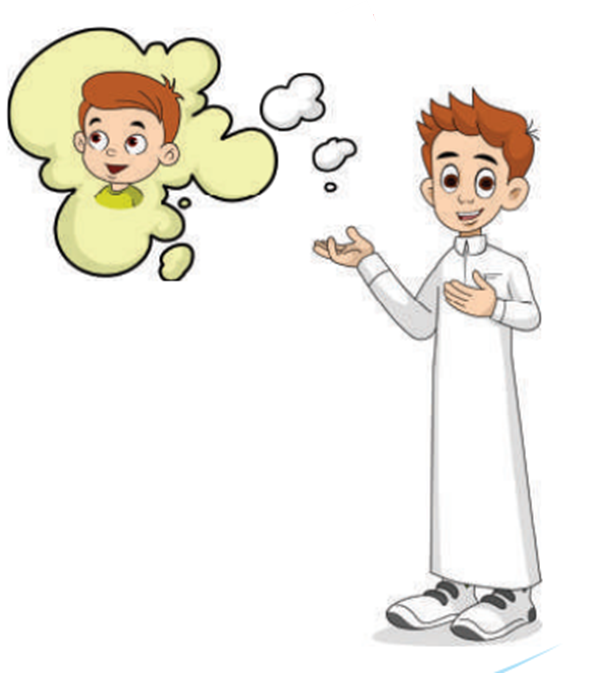 هَذَا أَبِيْ 
سَعْدٌ
أَرْسُمْ دَائِرَة حَوْلَ الحَرِفْ ثمَّ اكْتُبُهُ :
عَلَمْ
مَسْجِدْ
أَقْلامْ
جَمَلْ
مْ
ـمْ
مَـ
ـمَـ
مَوْز
ثُوْم
أَصِل الكَلِمَة بالكَلِمَة المُمَاثِلَة لَهَا :
قَمَر
ثُوْم
مَوْز
قَمَر
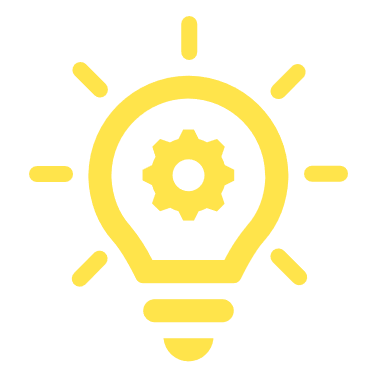 إِثْرَائِيْ
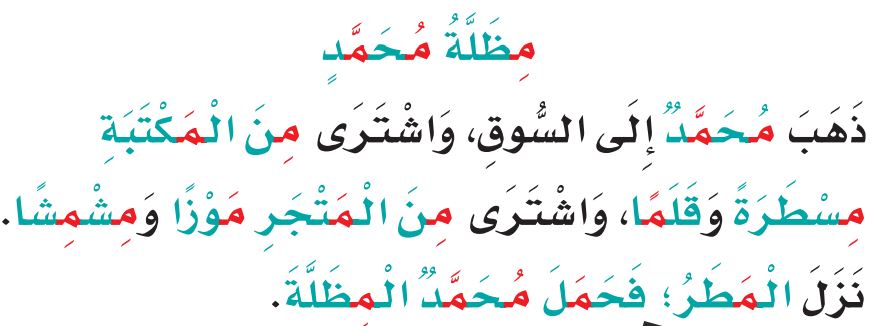 مِقْلَمَة
مِمْحَاة
انتهى الدرس